The Names of the Contributors Go Here With the Names of the Institutions Here
Insert Your Poster Title That May Wrap to the Next Line Here
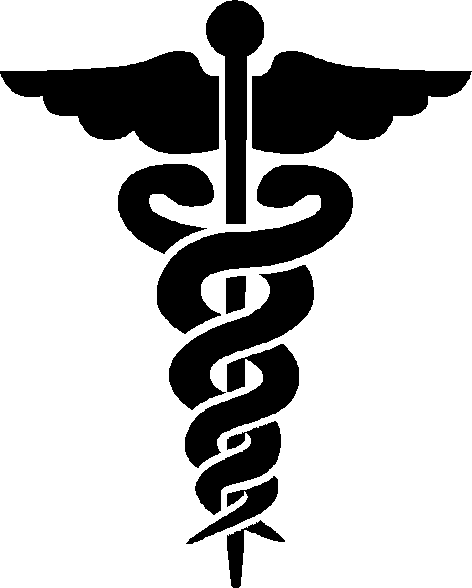 4
Conclusion
Insert your conclusion here
One
Two 
Three
Four
Talk a little more about your conclusions here.  More information to follow this.  And finally one last point to make your poster complete.  
Remember, you can adjust the font size to fit your text.  Insert your text here. Remember, you can adjust the font size to fit your text.  Insert your text here. Move the text and graphics boxes to fit your individual needs.  Insert your text here.
3
Results
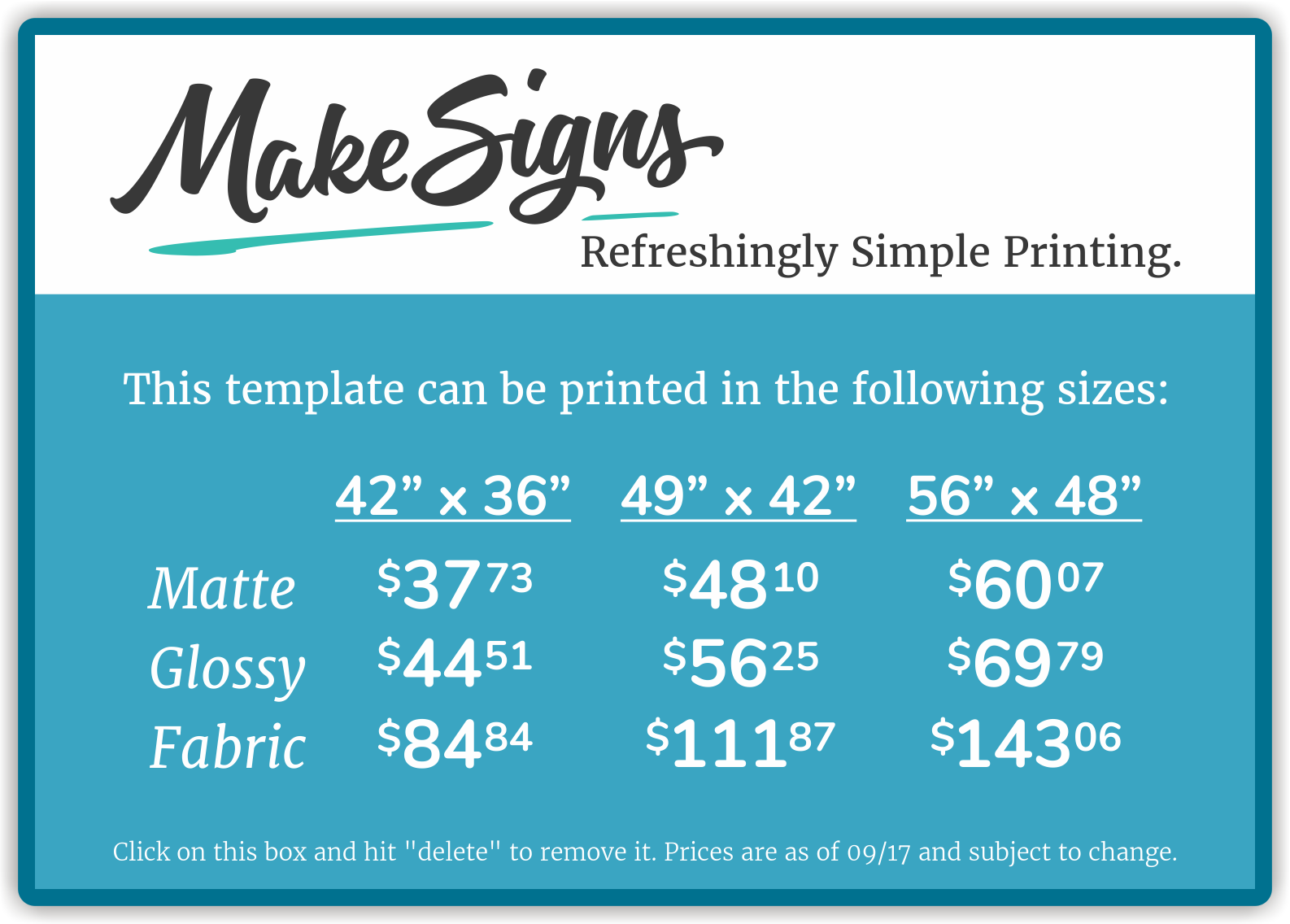 Insert your text here. Change the font size to fit your text in the space.
Remember, you can adjust the font size to fit your text.  Insert your text here. Remember, you can adjust the font size to fit your text.
Insert your text here. Move the text and graphics boxes to fit your individual needs.  Insert your text here. Remember, you can adjust the font size to fit your text.
Insert your text here. Change the font size to fit your text in the space.  Remember, you can adjust the font size to fit your text.  Insert your text here. Remember, you can adjust the font size to fit your text.
Change the font size to fit your text in the space. Move the text and graphics boxes to fit your individual needs.  Insert your text here. Remember, you can adjust the font size to fit your text.
1
Background
Insert your text here. Remember, you can adjust the font size to fit your text.
Insert your text here. Move the text and graphics boxes to fit your individual needs.  Insert your text here. Remember, you can adjust the font size to fit your text.
Insert your text here. Remember, you can adjust the font size to fit your text.
graphic goes here
5
References
Insert your references here

Insert your text here. Change the font size to fit your text in the space.
Insert your text here. Change the font size to fit your text in the space.
Insert your text here. Change the font size to fit your text in the space.
Insert your text here. Change the font size to fit your text in the space.
Insert your text here. Change the font size to fit your text in the space.
Insert your text here. Change the font size to fit your text in the space.
Insert your text here. Change the font size to fit your text in the space.
Insert your text here. Change the font size to fit your text in the space.
Insert your text here. Change the font size to fit your text in the space.
Insert your text here. Change the font size to fit your text in the space.
Caption for this graphic goes here.
2
Methods
Insert your text here. Change the font size to fit your text in the space.
Remember, you can adjust the font size to fit your text.  Insert your text here. Remember, you can adjust the font size to fit your text.

Insert your methods here
One
Two 
Three
Four

Change the font size to fit your text in the space. Move the text and graphics boxes to fit your individual needs.  Insert your text here. Remember, you can adjust the font size to fit your text.
graphic
goes 
here
Caption for this graphic goes here.  More detail goes in this sentence.
Funding Source:  
First Person
Second Contributor